О ходе реализации приоритетных направлений
развития потребительской кооперации в 2015 году
Д.В. Кузнецов 
Директор по торговым технологиям
Центросоюз России
Санкт-Петербург
25 августа 2015 года
Приоритетные направления развития потребительской кооперации на 2015 год.
В сфере торговли:
автоматизация торговых и логистических процессов на единой IT платформе;
централизация закупочной деятельности на федеральном и региональном уровнях;
внедрение системы управления торговой деятельностью, основанной на принципах категорийного менеджмента (проект «Дорожная карта»);
централизация на федеральном и региональном уровнях управления ассортиментом товаров, реализуемых через объекты оптовой и розничной торговли с использованием единой информационной системы;
применение современных технологий в развитии бизнес-процессов в оптовой и розничной торговле.
автоматизация торговых и логистических процессов
О ходе автоматизации*
* на основании данных, представленных региональными организациями на отчетную дату
О ходе автоматизации
О ходе автоматизации
О плане автоматизации*
* на основании данных, представленных региональными организациями на отчетную дату
О плане автоматизации*
* на основании данных, представленных региональными организациями на отчетную дату
О плане автоматизации
О плане автоматизации
Прогноз по автоматизации
Прогноз по автоматизации
Прогноз по автоматизации
Федеральный уровень
централизация закупочной деятельности
Центркооп: итоги 7 месяцев
Центркооп: итоги 7 месяцев
Центркооп: итоги 7 месяцев
Центркооп: выполнение плана
Центркооп: выполнение плана
Центркооп: выполнение плана
Центркооп: прогноз 2015
Центркооп: прогноз 2015
Центркооп: прогноз 2015
Региональный уровень
централизация закупочной деятельности
Перечень регионов участвующих в проекте
Алтайский
Башкирский
Калининградский
Калужский
Краснодарский
Курганский
Курский
Ленинградский
Марийский
Нижегородский
Омский
Орловский
Оренбургский
Псковский
Свердловский
Смоленский
Ставропольский
Удмуртский
Челябинский
Чувашский
Ярославский
Вопросы при реализации проекта
Пилотная группа
Товарооборот «пилотной группы» менее 30% 
Не организован учет неавтоматизи-рованных магазинов
Районы входящие в состав пилотной группы не передали региональному союзу полномочия по централизованным контрактам
Вопросы при реализации проекта
Централизованный контракт
Выбраны категории на которых сложно начинать централизацию
Ограничиваются только контрактами по Центркооп
В расчетах используют годовой товарооборот по Центркоопу, при том, что период проверки 4 кв.2015 года
Централизованный контракт предполагает единые условия для системы. Допускается градация цены в зависимости от объективных факторов (удаленность). 
Контракт является централизованным если по контракту работают  не менее 5-ти райпо. Если по контракту работает 2 райпо из пилотной группы, он не является централизованным
Товарооборот и пилотная группа
10% централизованный товарооборот
Данные за IV квартал!
Учет оборота
Склад райпо
Магазины не автоматизированные
Магазины автоматизированные
Контроль результатов проекта
Данные за IV квартал!
Товарооборот и пилотная группа
10%
6%
Период проверки данных по проекту
10%
5%
Сентябрь
Октябрь
Декабрь
Ноябрь
Январь
Протокол согласования цен
Назначение: документ «Протокол согласования цен» есть электронный аналог соответствующего приложения к договору поставки, где юридически зафиксированы максимальные отпускные цены поставщика
Предварительно механизм контроля включается (отключается) для каждого конкретного пользователя в «Правах и Настройках» и может быть: 
ТОТАЛЬНЫМ (осуществляется 100% контроль): за это отвечает право: «Контролировать изменение цен поставщиков»
право принимает одно из трех значений:
Не контролировать
Предупреждать - при проведении документа поступления товаров пользователь получит предупреждении об отсутствии согласованной цены или ее превышении.
Запрещать – пользователю будет запрещено проводить документы поступления без согласованных цен.
ВЫБОРОЧНЫМ (осуществляется контроль только согласованных цен): за это отвечает право: «Контролировать только согласованные цены»
Это право принимает одно из двух значений:
Да – право включено
Нет – право выключено
Протокол согласования цен
Будучи аналогом бумажного документа «Протокол согласования цен» оформляется:
для конкретного нашего юридического лица;
для конкретного поставщика; 
для конкретного договора поставщика;
для конкретного типа цены; 
имеет срок начала действия и конца.

Для возможности контроля поставщика в случае централизованной поставки существует простой механизм, запрещающий оформление товара не у «Основного поставщика» с помощью документа «Установка параметров системы заказов» позициям номенклатуры для контролируемого подразделения выставляется параметр «Основной поставщик», а в настройках прав пользователя заполняется право «Основной поставщик», выбором в него служебного контрагента «Контролировать поставщика».
Вопросы при реализации проекта
Оптовый оператор
Разное программное обеспечение на складах. Затруднен контроль соблюдения единых условии для системы?
Автоматизация складов на 1С-Рарус:ТК, запланирована на ноябрь-декабрь, таким образом, часть централизованного оборота невозможно будет зачесть.
Не вводятся протоколы согласования цен по централизованным контрактам на уровне оптового оператора, договоренности на уровне «бумажного носителя»
Издержки оптового оператора
Издержки оптового оператора
Если у оптового оператора несколько видов деятельности, то база распределения издержек оптового оператора может быть,  как вариант пропорциональна обороту, который централизован
Сложности при реализации проекта
Недостаток навыков при работе с новыми информационными технологиями
Нехватка подготовленных специалистов в области управления ассортиментом на районном уровне
Удаленность, труднодоступность значительного числа населенных пунктов в которых находятся кооперативные магазины
Ограниченные финансовые ресурсы
Отсутствие в штате большинства потребительских обществ квалифицированных специалистов;
Наличие у райпо  просроченной  дебиторской  задолженности;
Отсутствие контроля приемки товара в неавтоматизированных магазинах (могут принять не согласованный товар, не от согласованного поставщика, по не согласованным ценам);
Сложности при реализации проекта
Частичная автоматизация торговых объектов в кооперативных организациях, включенных в проект внедрения «Дорожной карты»
Высокие издержки  оптовой торговли в предприятиях, включенных в реализацию проекта «Дорожная карта-1»
Несвоевременная оплата поставленного товара в рамках реализации проекта «Дорожная карта-1»
Длительная процедура согласования единых условий с поставщиками по причине различий финансовых возможностей организаций-участников, нестабильности платежной дисциплины.
Разногласия в согласовании рекомендованной структуры и рекомендованной ассортиментной матрицы с ответственными лицами организаций-участников проекта
Низкий оборот регионального склада по причине трудностей получения выгодных логистических условий
Ход реализации
Ход реализации
применение современных технологий
«1С-Сеть» - EDI-сервис для обмена коммерческими и внутренними документами 
ЕГАИС – Как продавать алкогольную продукцию                           с 2016 года?
Техническая поддержка – от количества к качеству
Часто встречающиеся проблемы и вопросы
«1С-Сеть» - EDI-сервис для обмена коммерческими и внутренними документами
«1С-Сеть» - EDI-сервис для обмена коммерческими и внутренними документами
Электронный документооборот от фирмы 1С и               «1С-Рарус»в вашей организации  позволит:

Оптимизировать и усовершенствовать внутренние бизнес-процессы 
Повысить качество управления и прибыльность бизнеса 
Снизить издержки
Ускорить обмен документами с контрагентами
«1С-Сеть» - EDI-сервис для обмена коммерческими и внутренними документами
«3 в 1». Необходимые сервисы в одном решении

«1С-Сеть» - EDI-сервис для обмена коммерческими и внутренними документами.

«1С-Такском» - сервис для обмена юридически значимыми документами.

«1С-Отчетность» - сервис  для отправки электронных документов во все контролирующие органы. 
 
Все сервисы поддерживаются одной командой, что гарантирует надежность и стабильность!
[Speaker Notes: Начать обмен электронными документами можно уже сейчас. Большинство сервисов по работе с ЭДО встроены в программные продукты 1С и «1С-Рарус», поэтому Вы легко сможете применять обновления с ежемесячными законодательными изменениями, и гарантировано продолжите работу с сервисами. 
 
«1С-Сеть» - EDI-сервис для обмена коммерческими и внутренними документами.
 
«1С-Такском» - сервис для обмена юридически значимыми документами.
 
«1С-Отчетность» - сервис  для отправки электронных документов во все контролирующие органы. 
 
Все сервисы поддерживаются одной командой, что гарантирует надежность и стабильность.]
«1С-Сеть» - EDI-сервис для обмена коммерческими и внутренними документами
Выгоды для участников электронного документооборота:

Сокращение затрат на ведение документооборота Все документы формируются и отправляются в электронном виде.
Ускорение обмена документами со своими контрагентами до 75%. 
Обеспечение сохранности юридически значимых документов. 
Снижение времени на подготовку и отправку документов. 
Сокращение времени на ввод учетной информации 
Снижение ошибок
Все необходимые сервисы встроены в  программные продукты 1С и «1С-Рарус». 
Всегда актуальное программное обеспечение. 
Возможность приемки с ТСД
[Speaker Notes: ВЫГОДЫ ДЛЯ УЧАСТНИКОВ ЭЛЕКТРОННОГО ДОКУМЕНТООБОРОТА
 
Сокращение затрат на ведение документооборота (оплата труда, бумаги, картриджей, место хранения документов и пр.). Все документы формируются и отправляются в электронном виде.
Ускорение обмена документами со своими контрагентами до 75%. 
Обеспечение сохранности юридически значимых документов. Документы и их копии хранятся в электронном виде. 
Снижение времени на подготовку и отправку документов. Повышение производительности труда бухгалтерии и операторов за счет автоматического формирования документов.
Сокращение времени на ввод учетной информации на основе поступивших документов за счет автоматического ввода данных в учетную систему.
Снижение ошибок, связанных с человеческим фактором, за счет автоматического формирования документов.
Все необходимые сервисы встроены в  программные продукты 1С и «1С-Рарус». Нет необходимости приобретения и подключения дополнительного программного обеспечения. 
Всегда актуальное программное обеспечение. Отсутствие дополнительных модулей для встраивания сервисов ЭДО экономит ресурсы Вашей компании. Не требуется дополнительных затрат (времени/денег) на изменение обработок, процесс их встраивания и актуализации работы сервисов по электронному документообороту.]
«1С-Сеть» - EDI-сервис для обмена коммерческими и внутренними документами
Процедура подключения:

Заполнить Анкету абонента, которую можно скачать с сайта www.1c-edi.ru или запросить по телефону                  +7 (495) 231-2002
Получить подробный материал по работе сервиса и организовать взаимодействие Ваших ИТ-специалистов со специалистами 1С-Сеть для запуска сервиса
Организовать работу по общению с поставщиками для целей подключения к сервису
«1С-Сеть» - EDI-сервис для обмена коммерческими и внутренними документами
К кому обращаться с вопросами?

Все возникшие вопросы по подключению к оператору                   1С-Сеть можно выяснить на сайте www.1c-edi.ru или задать по телефону +7 (495) 231-2002 доб. 16-10

Со стороны Центросоюза Российской Федерации технические вопросы курирует ИТ Директор НИИПК Александр Геннадьевич Чистобородов:
+7 (495) 684-1782, torg@rus.coop
ЕГАИС – Как продавать алкогольную продукцию                        с 2016 года?
Сроки
Указанное в абзаце восьмом пункта 2 настоящей статьи (8) требование                               не распространяется на учет объема розничной продажи алкогольной продукции, осуществляемой в поселениях с численностью населения менее трех тысяч человек, в которых отсутствует точка доступа к информационно-телекоммуникационной сети "Интернет". Перечень таких поселений определяется законом субъекта Российской Федерации.
Для работы в ЕГАИС нужны
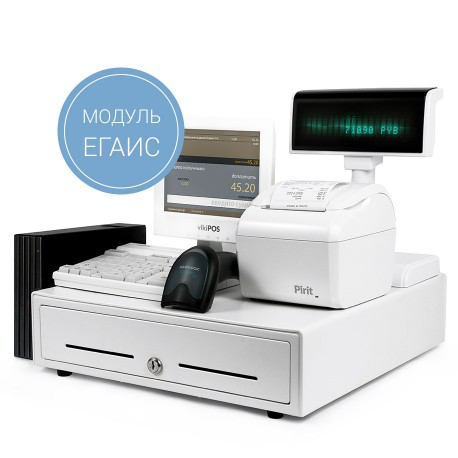 ЕГАИС – Как продавать алкогольную продукцию с 2016 года?
Схема работы ЕГАИС Розница в магазине
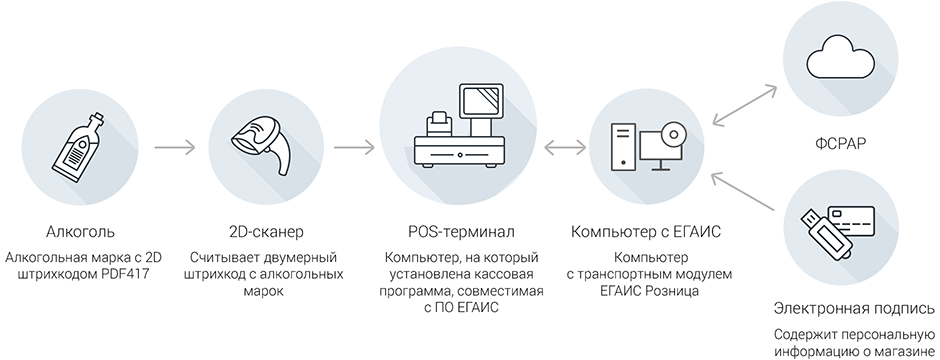 Схема приемки
Поставщик отправляет накладную оператору офиса
Поставщик осуществляет поставку. Магазин осуществляет приемку.
Магазин подтверждает оператору факт приемки.
Оператор акцептует приемку в ЕГАИС
ЕГАИС – Как продавать алкогольную продукцию с 2016 года?
Если пропал интернет во время продажи?
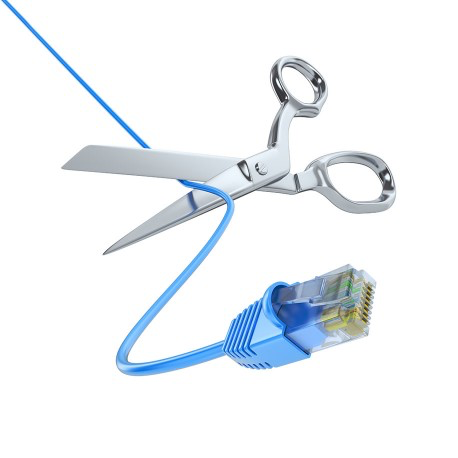 Разрыв интернет-соединения не парализует работу магазина. 

Программный модуль ЕГАИС может работать в офлайн-режиме до трёх дней
[Speaker Notes: Разрыв интернет-соединения не парализует работу магазина. По словам Алексея Кружалина, заместителя руководителя Росалкогольрегулирования, программный модуль ЕГАИС может работать в офлайн-режиме до трёх дней]
ЕГАИС – Как продавать алкогольную продукцию с 2016 года?
Обязательна печать чеков с QR-кодом
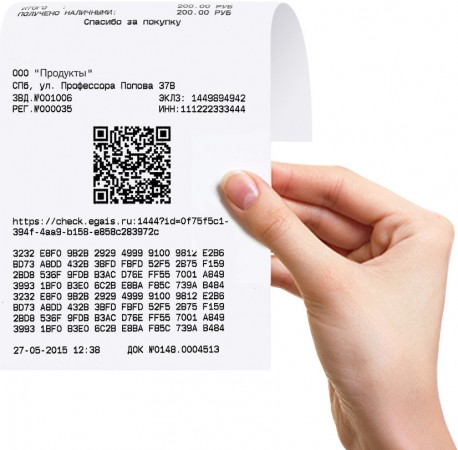 Покупатели смогут проверить легальность купленного алкоголя. 

Чтобы это сделать, надо с помощью смартфона отсканировать специальный QR-код, который напечатан на чеке
[Speaker Notes: На пресс-конференции ФСРАР от 13 марта 2015 года Алексей Кружалин представил систему, в которой покупатели смогут проверить легальность купленного алкоголя. Чтобы это сделать, надо с помощью смартфона отсканировать специальный QR-код, который напечатан на чеке]
ЕГАИС – Как продавать алкогольную продукцию с 2016 года?
Дополнительная информация доступна также в газете «Российская кооперация» № 33 от 20 августа 2015 года.
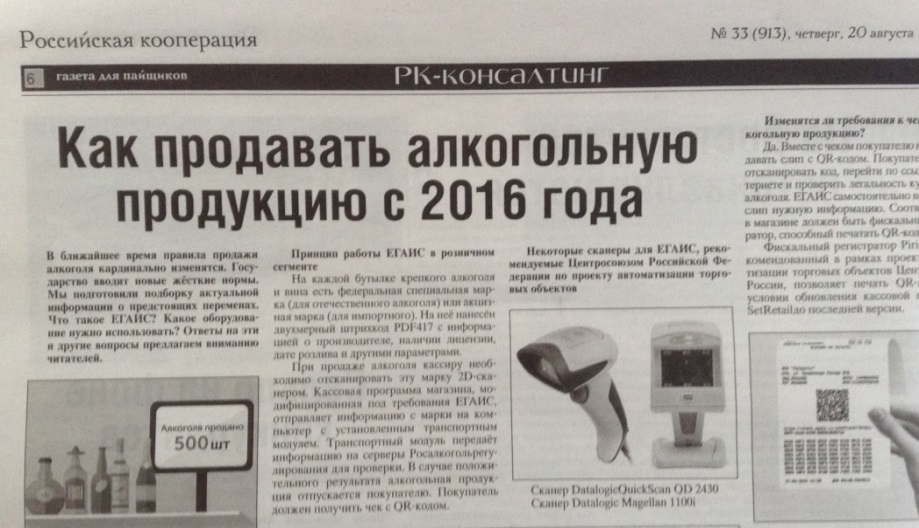 «1С-Сеть» - EDI-сервис для обмена коммерческими и внутренними документами
К кому обращаться с вопросами?


Со стороны Центросоюза Российской Федерации технические вопросы курирует ИТ Директор НИИПК Александр Геннадьевич Чистобородов:
+7 (495) 684-1782, torg@rus.coop
Техническая поддержка – от количества к качеству
Техническая поддержка – от количества к качеству
Необходимость 


Переход от количества к качеству. 

От открытия большого количества объектов, к организации их надежного функционирования
Техническая поддержка – от количества к качеству
Какая возможность техподдержки есть сейчас?

По вопросам работоспособности ТКП 1С-Рарус можно заключить договор с 1С-Рарус
По вопросам работоспособности ПО касс Кристалл можно заключить договор с Кристалл Сервис
По вопросам ИТ (компьютеры и сети) – ИТ служба Райпо (региона)
Остальные вопросы ?
Техническая поддержка – от количества к качеству
Сложности текущего состояния:

Не понятно к кому обратиться с каким вопросом
Нужно обращаться к разным подрядчикам:
Вопросы по Рарус 1С – обращаться к 1С Рарус
Вопросы по кассам – в Кристалл Сервис
Вопросы по ИТ
Вопросы по организации торговли
Сложно решать вопросы на стыке систем
Запросы теряются
Техническая поддержка – от количества к качеству
Что планируется:

Единый договор на техподдержку
«Единое окно» для обращений (почта, телефон, WEB)
Обращения регистрируются, имеют номер и есть обратная связь (оповещения об изменении статусов обращения)
Обращения делегируются на исполнителя сотрудниками техподдержки (в Кристалл Сервис, в 1С-Рарус, в ИТ региона…)
Видна статистика по количеству обращений и качеству их решения.
Часто встречающиеся проблемы и вопросы
Часто встречающиеся проблемы и вопросы
Технические проблемы, называемые ИТ-специалистами* при реализации проекта «Автоматизация»
Проблема с зависанием робота обмена. Является следствием больших объемов информации для обменов. Например: восстановления последовательности, изменения в иерархии номенклатуры, редкие обмены – накопление информации, нет чёткого графика технических процессов.
Проблема со сроками заведения нормативно-справочной информации. Задержка обычно происходит на региональном уровне. Начиная от подачи заявки и сроков её исполнения и заканчивая сроками обмена баз района и магазина, которые контролируются местной ИТ-службой
Недостаточно стабильная работа программы при нестабильной связи через интернет. Искать способы стабилизации интернет канала. Мобильная или спутниковая связь.
Недостаточно оперативная работа технической поддержки. Заключения договоров технической поддержки с партнерами. Усиление региональной ИТ-службы и её влияние на районных ИТ-специалистов. Работа в единой команде.


*Решаются в рабочем порядке, при взаимодействии и желании
 специалистов региональных организаций
[Speaker Notes: Проблема с зависанием робота обмена.
Причины зависания
большие объемы обмена из-за
Восстановление последовательности
Изменения в иерархии номенклатуры
Редкие обмены – накопление информации
Вопрос: Большой размер базы данных и активное продолжение ее роста – какая есть методика уменьшения размера базы данных?
Необходимые инструкции в разработке.
Недостаточно стабильная работа программы при нестабильной связи через интернет.
Искать способы стабилизации интернет канала. Мобильная или спутниковая связь.
Недостаточно оперативная работа технической поддержки. 
Для этого прорабатывается проект единой контролируемой технической поддержки]
Схема заведения карточек номенклатуры
Часто встречающиеся проблемы и вопросы
Административные проблемы, называемые ИТ-специалистами* при реализации проекта «Автоматизация»:
На момент автоматизации  магазина не определены форматы магазинов — привязка торговых матриц ассортимента и протоколов согласования цен.
Не закреплена ответственность за процесс автоматизации в магазине. ИТ-специалисты автоматизировали магазин, он, к примеру, проработал неделю, касса по каким-либо проблемам выключается, и магазин работает в пассивном режиме, z-отчёт отсутствуют. 
Отсутствие мотивации у продавцов работать в автоматизированных магазинах, что затрудняет процесс освоения программы 1С-Рарус:ТК 
Слабая заинтересованность у работников бухгалтерских служб, в освоении особенностей товароучётной системы. Например: просили убрать переоценку из товарных отчётов.



*Решаются при заинтересованности административных сотрудников
 региональных/районных организаций в процессе автоматизации